Our English Curriculum follows a text-based approach. On the following slides you will see the texts covered in each year group. We have worked hard to ensure children experience breadth and diversity, a range of genres and a large selection of  authors.Note: Where the acronym RFP is used, this means “Reading for Pleasure”
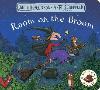 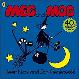 Nursery Key Texts road map
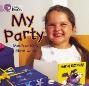 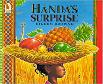 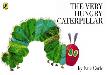 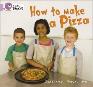 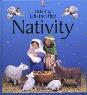 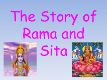 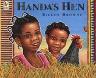 Au1
Au2
Sp 1
Sp 2
Su 1
Su 2
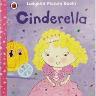 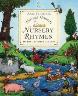 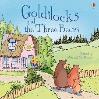 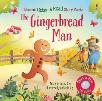 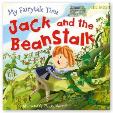 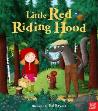 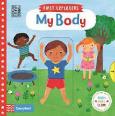 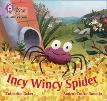 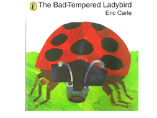 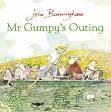 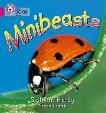 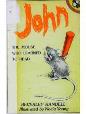 Reception Key Texts road map
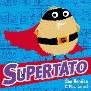 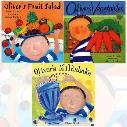 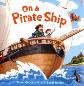 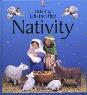 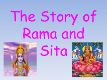 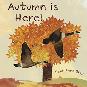 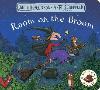 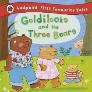 Au1
Au2
Sp 1
Sp 2
Su 1
Su 2
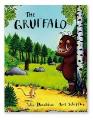 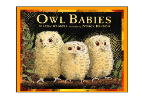 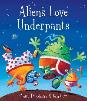 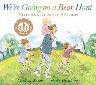 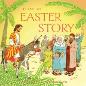 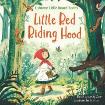 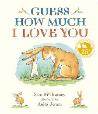 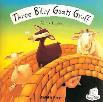 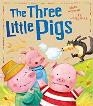 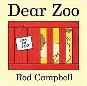 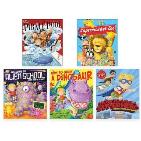 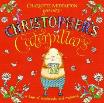 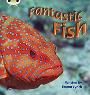 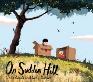 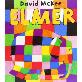 English curriculum road map Year 1
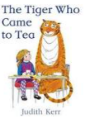 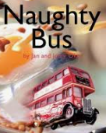 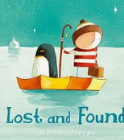 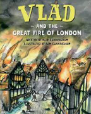 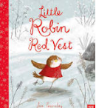 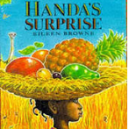 Au1
Au2
Sp 1
Sp 2
Su1
Su2
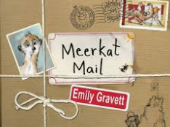 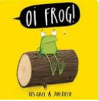 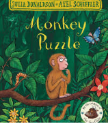 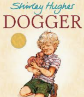 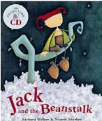 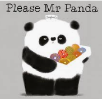 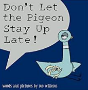 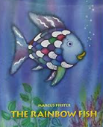 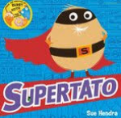 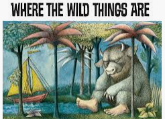 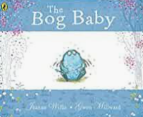 4
English curriculum road map Year 2
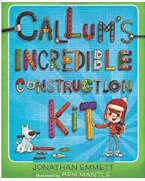 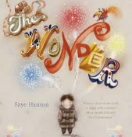 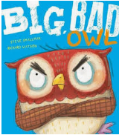 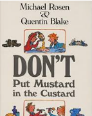 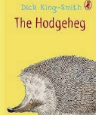 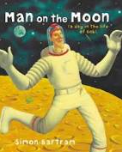 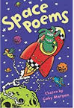 RFP
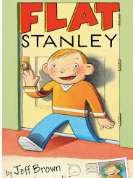 Au1
Au2
Sp 1
Sp 2
Su1
Su2
RFP
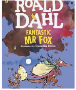 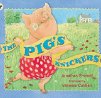 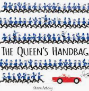 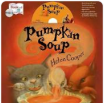 RFP
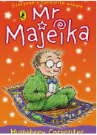 RFP
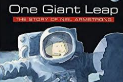 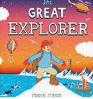 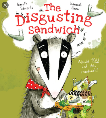 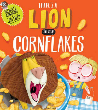 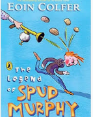 RFP
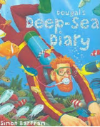 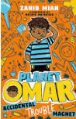 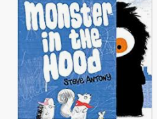 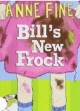 RFP
RFP
5
English curriculum road map Year 3
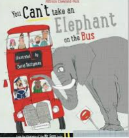 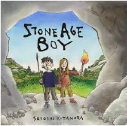 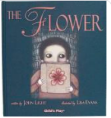 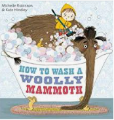 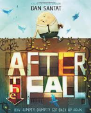 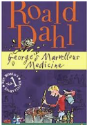 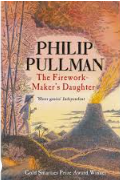 RFP
Au1
Au2
Sp 1
Sp 2
Su1
Su2
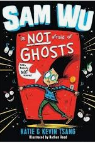 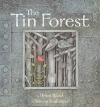 RFP
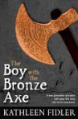 RFP
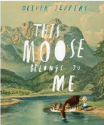 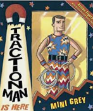 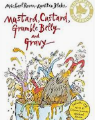 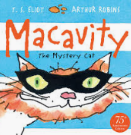 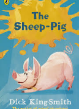 RFP
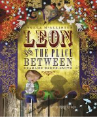 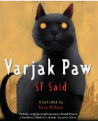 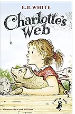 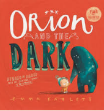 RFP
RFP
6
English curriculum road map Year 4
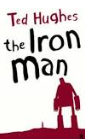 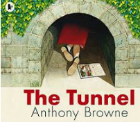 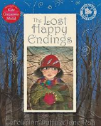 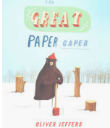 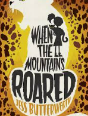 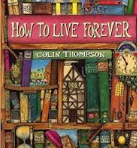 RFP
Au1
Au2
Sp 1
Sp 2
Su1
Su2
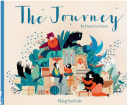 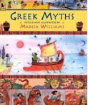 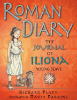 RFP
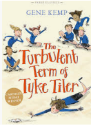 RFP
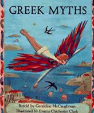 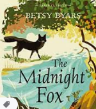 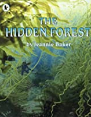 RFP
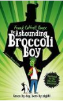 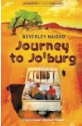 RFP
RFP
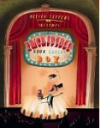 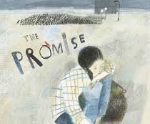 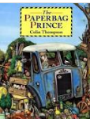 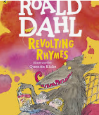 RFP
7
English curriculum road map Year 5
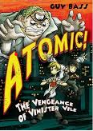 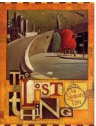 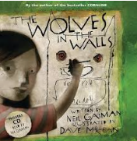 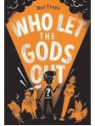 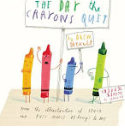 RFP
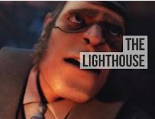 Au1
Au2
Sp 1
Sp 2
Su1
Su2
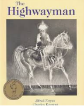 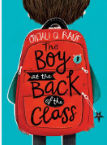 RFP
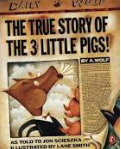 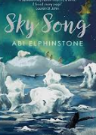 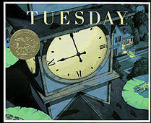 RFP
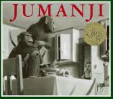 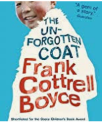 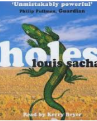 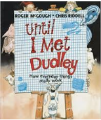 RFP
RFP
8
English curriculum road map Year 6
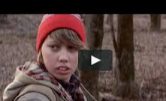 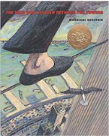 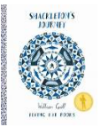 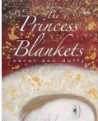 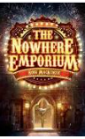 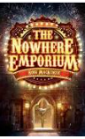 RFP
RFP
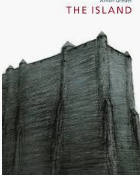 Au1
Au2
Sp 1
Sp 2
Su1
Su2
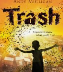 RFP
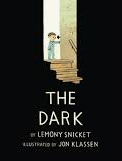 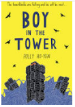 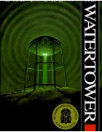 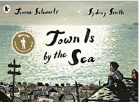 RFP
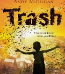 RFP
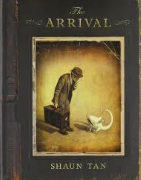 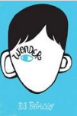 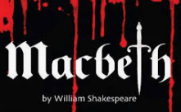 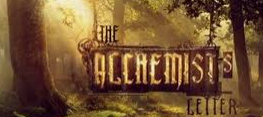 RFP
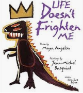 9